Отчет деятельности ТСЖ «ЛОМОНОСОВА 2004»
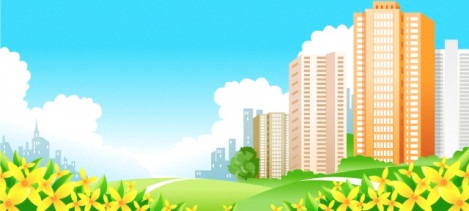 2016 год
Оглавление
Отчет деятельности службы АДС за 2016 год
В период с 01 января 2016 по 31 декабря 2016 г. 
В адрес УК «Альтаир» поступило следующее количество заявок от жильцов МКД Ломоносова 31/2: 
Сантехнические – 24
1.1. внутриквартирные– 19
1.2. внутриквартирные платные – 0
1.3. общедомовые – 5
2) Электротехнические – 3
3) Плотнические работы –9 
4) Содержание дворовой территории –0 
5) Уборка лестничных клеток – 1
6) Благоустройство территории –0
Отчет деятельности службы АДС за 2016 год
В период с 01 января 2016 по 31 декабря 2016 г. 
В адрес УК «Альтаир» поступило следующее количество заявок от жильцов МКД Ломоносова 31/3: 
Сантехнические – 38
1.1. внутриквартирные– 29
1.2. внутриквартирные платные – 2
1.3. общедомовые – 7
2) Электротехнические – 19
3) Плотнические работы – 7
4) Содержание дворовой территории – 0
5) Уборка лестничных клеток – 1
6) Благоустройство территории – 1
Отчет деятельности службы АДС за 2016 год
Сравнительный анализ по заявкам в период 01.01-31.12.2016г. Ломоносова 31/2, 3
Сравнительный анализ по поступившим заявкам 2013- 2014 - 2015 гг. Ломоносова 31/2,3
Отчет финансово-хозяйственной деятельности за 2016 год
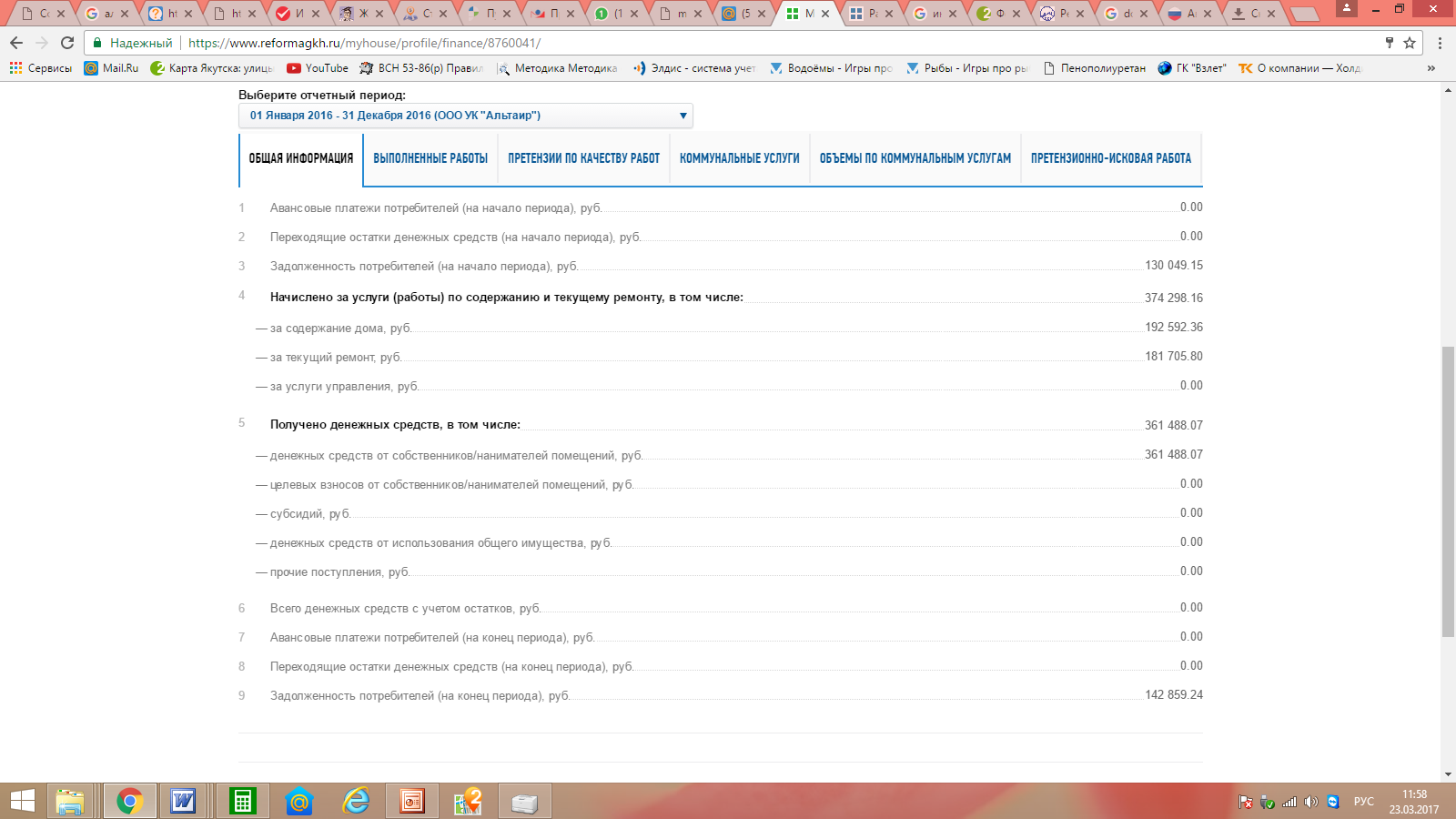 Отчет финансово-хозяйственной деятельности за 2016 год
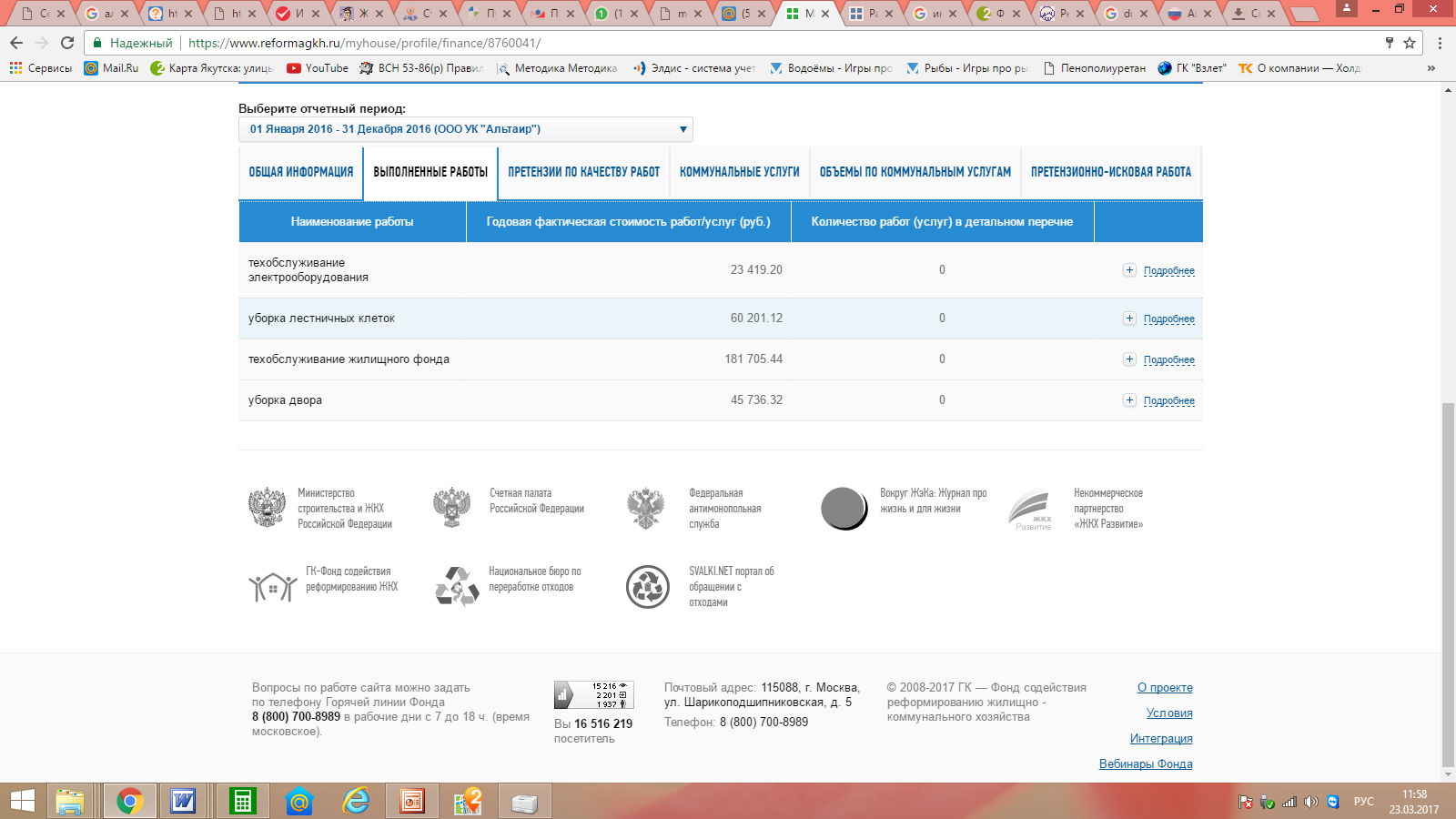 Отчет финансово-хозяйственной деятельности за 2016 год
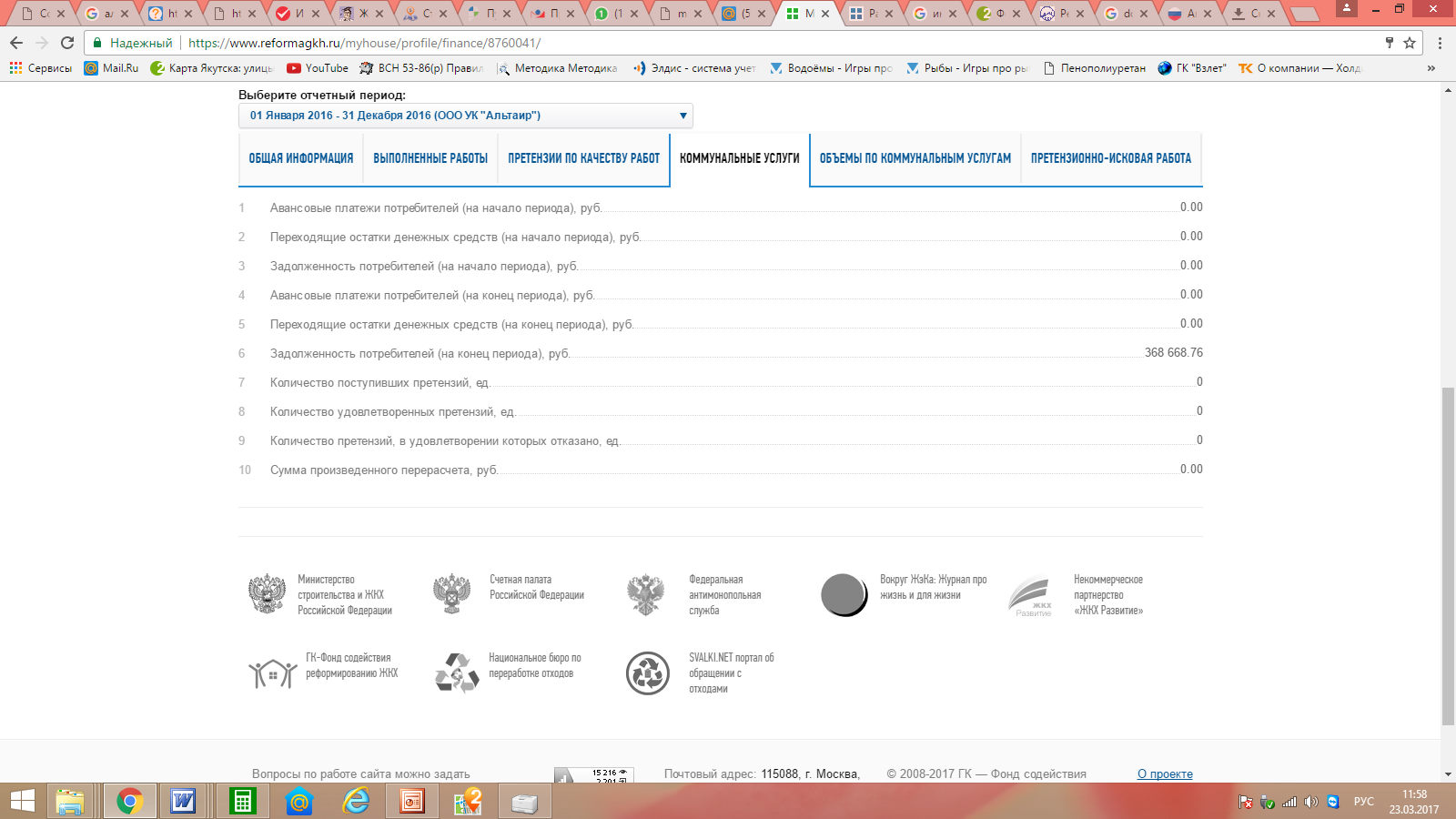 Отчет финансово-хозяйственной деятельности за 2016 год
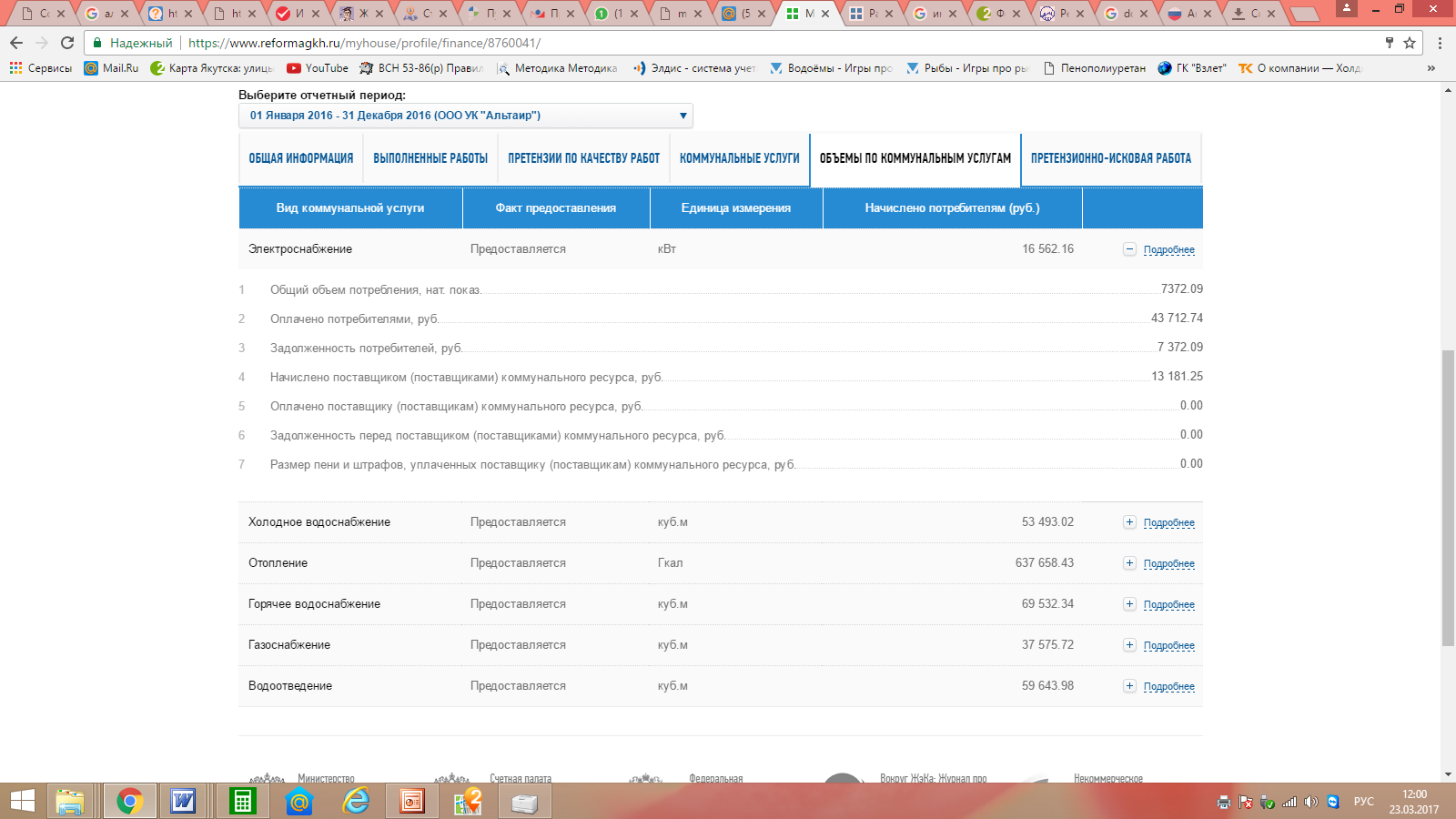 Отчет финансово-хозяйственной деятельности за 2016 год
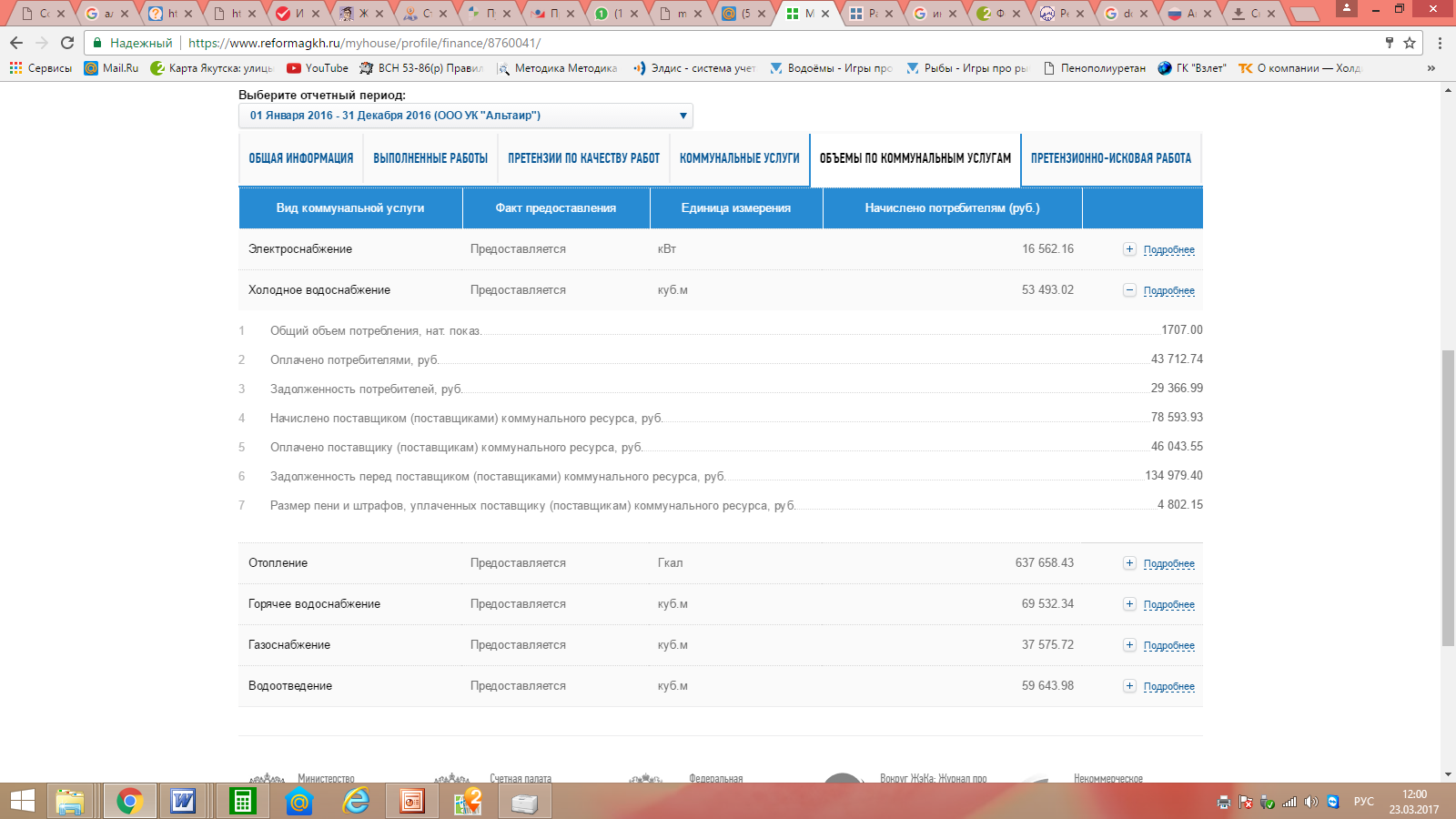 Отчет финансово-хозяйственной деятельности за 2016 год
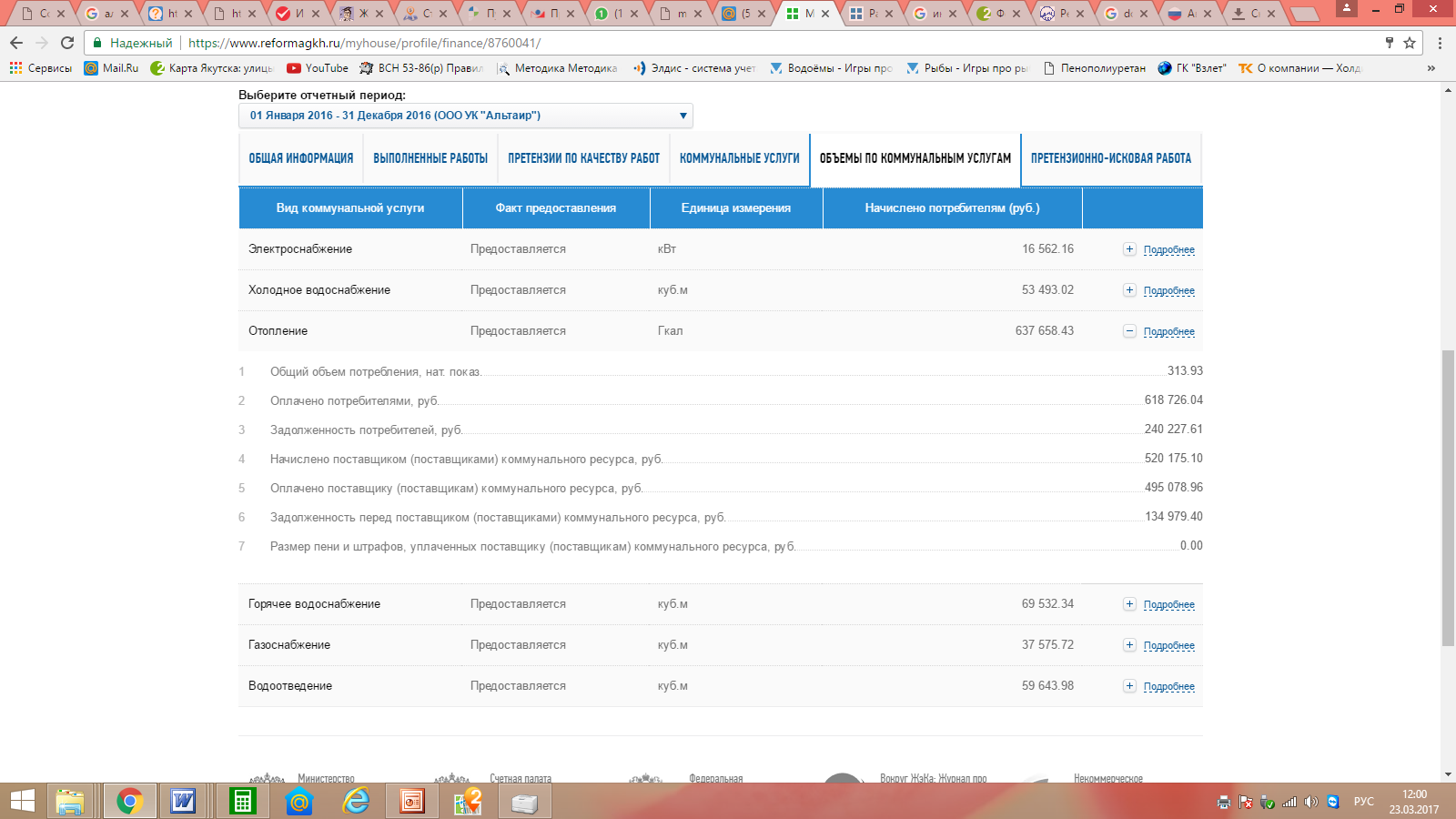 Отчет финансово-хозяйственной деятельности за 2016 год
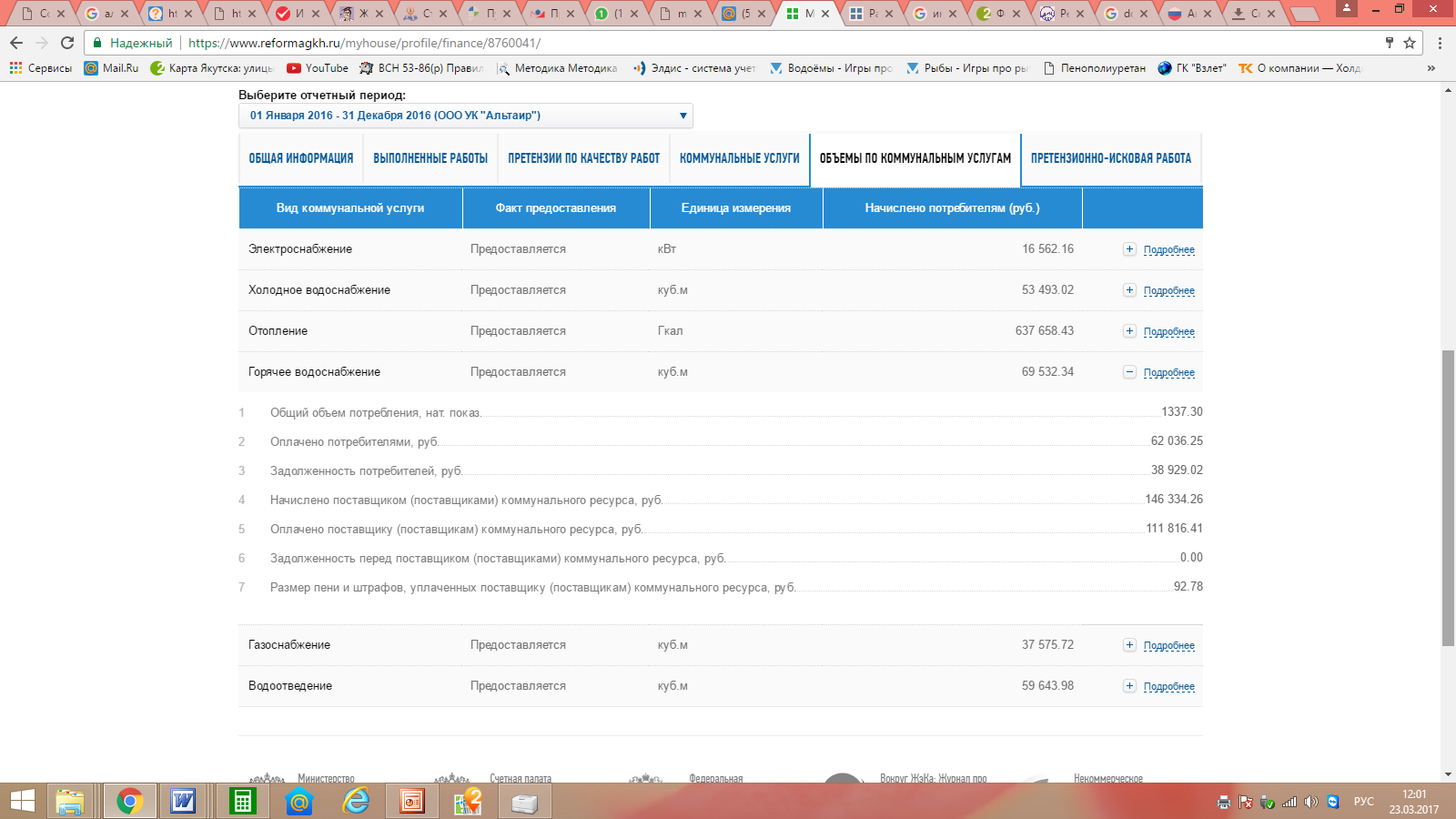 Отчет финансово-хозяйственной деятельности за 2016 год
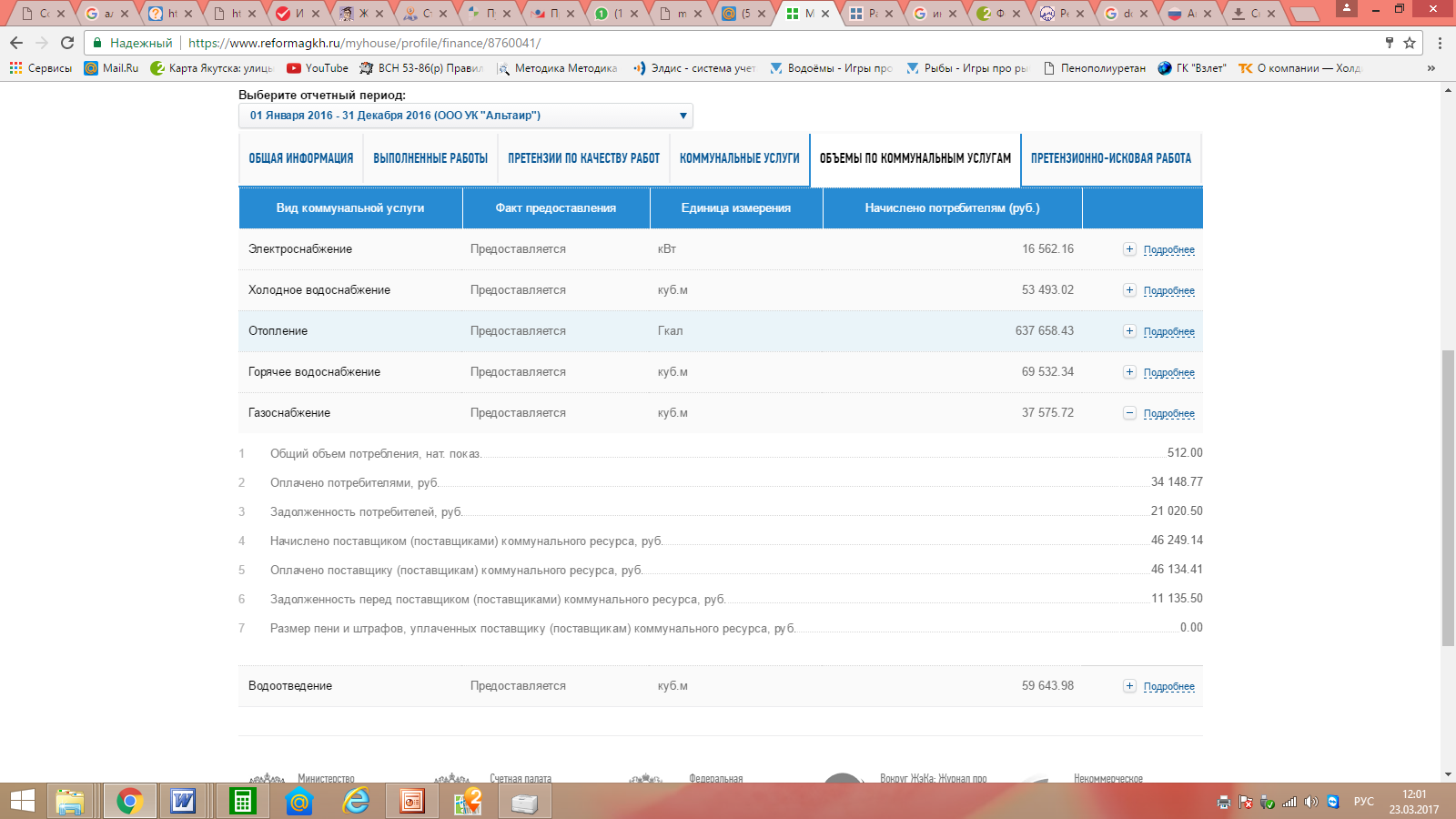 Отчет финансово-хозяйственной деятельности за 2016 год
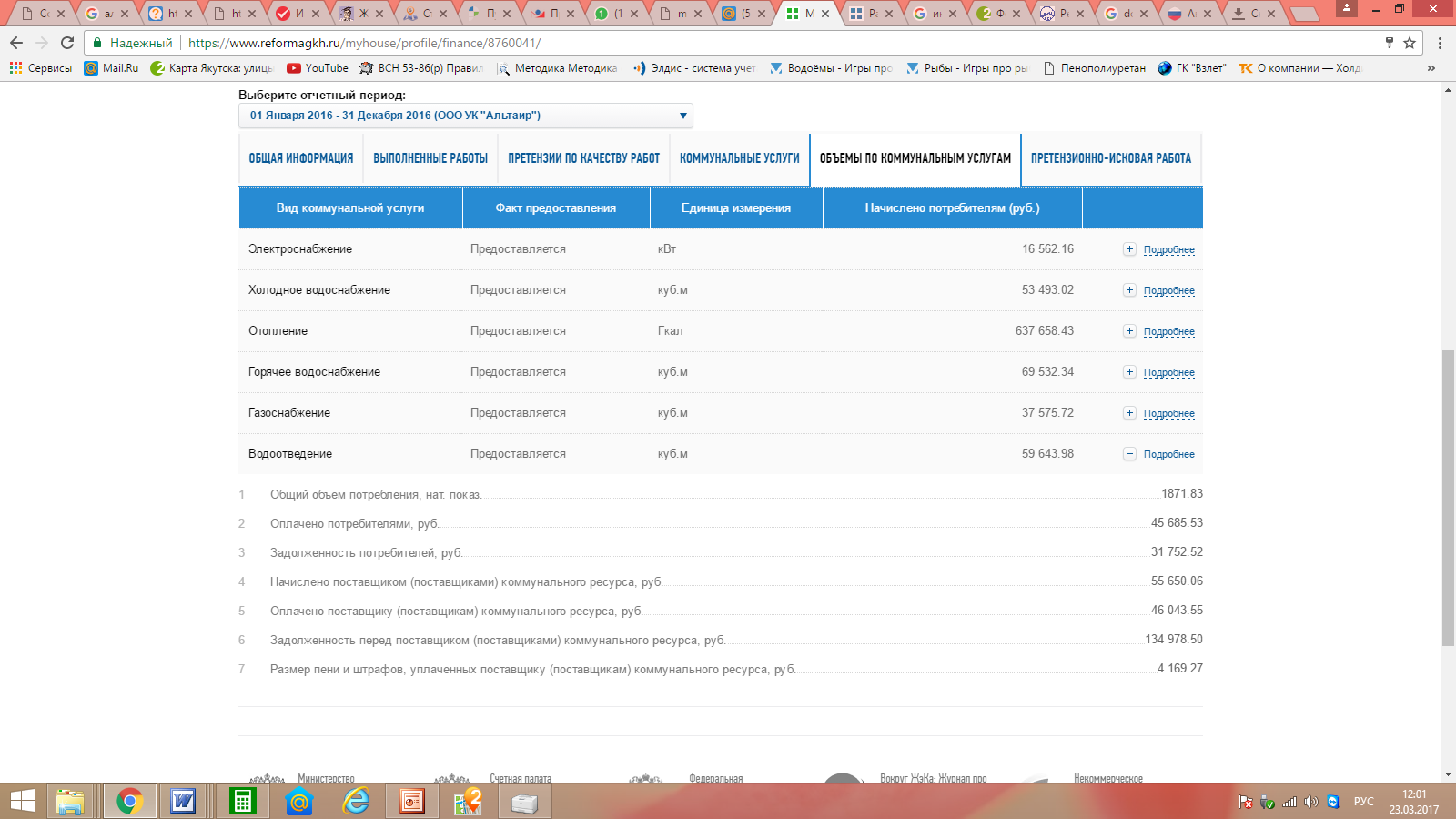 Отчет финансово-хозяйственной деятельности за 2016 год
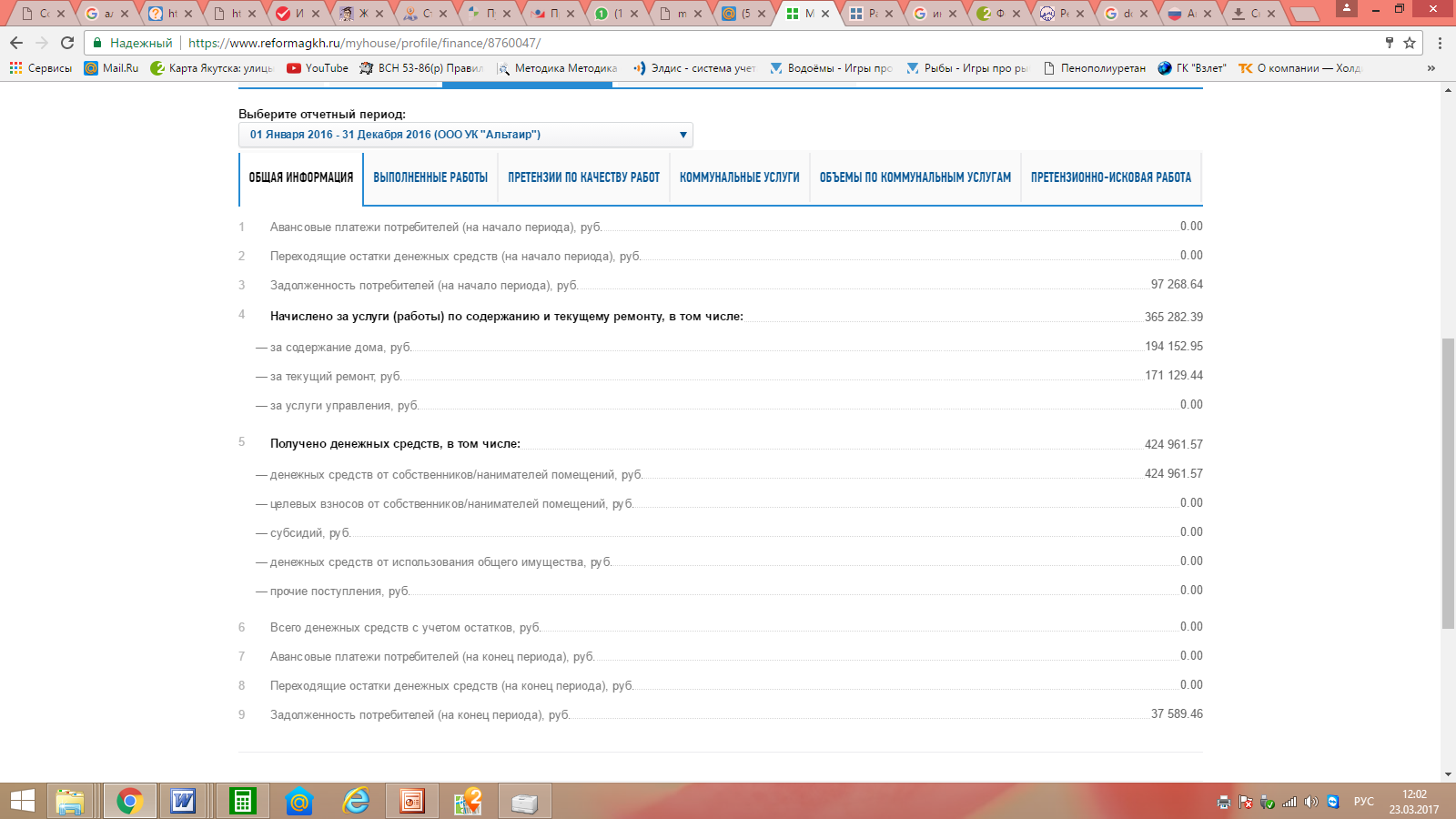 Отчет финансово-хозяйственной деятельности за 2016 год
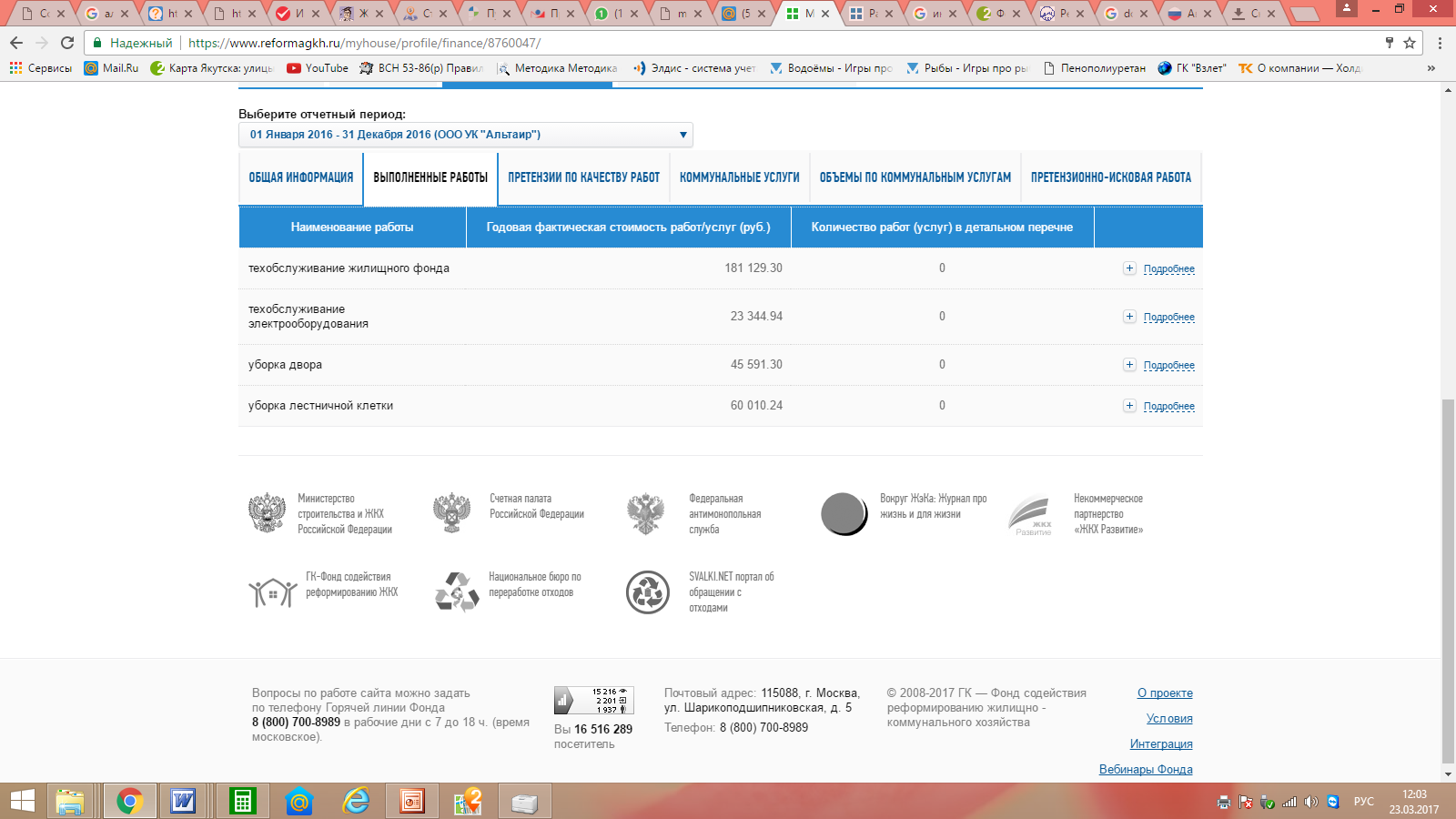 Отчет финансово-хозяйственной деятельности за 2016 год
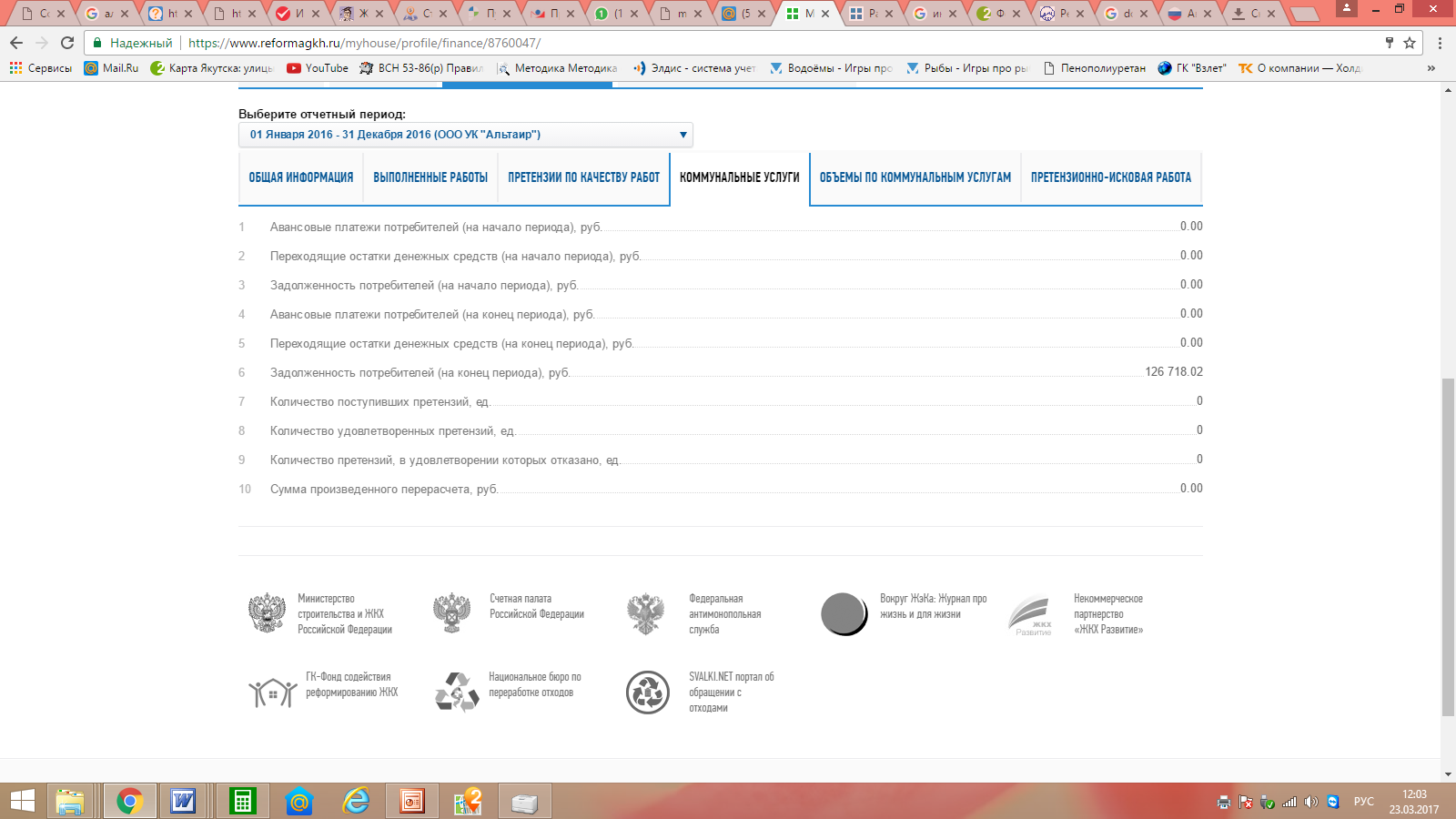 Отчет финансово-хозяйственной деятельности за 2016 год
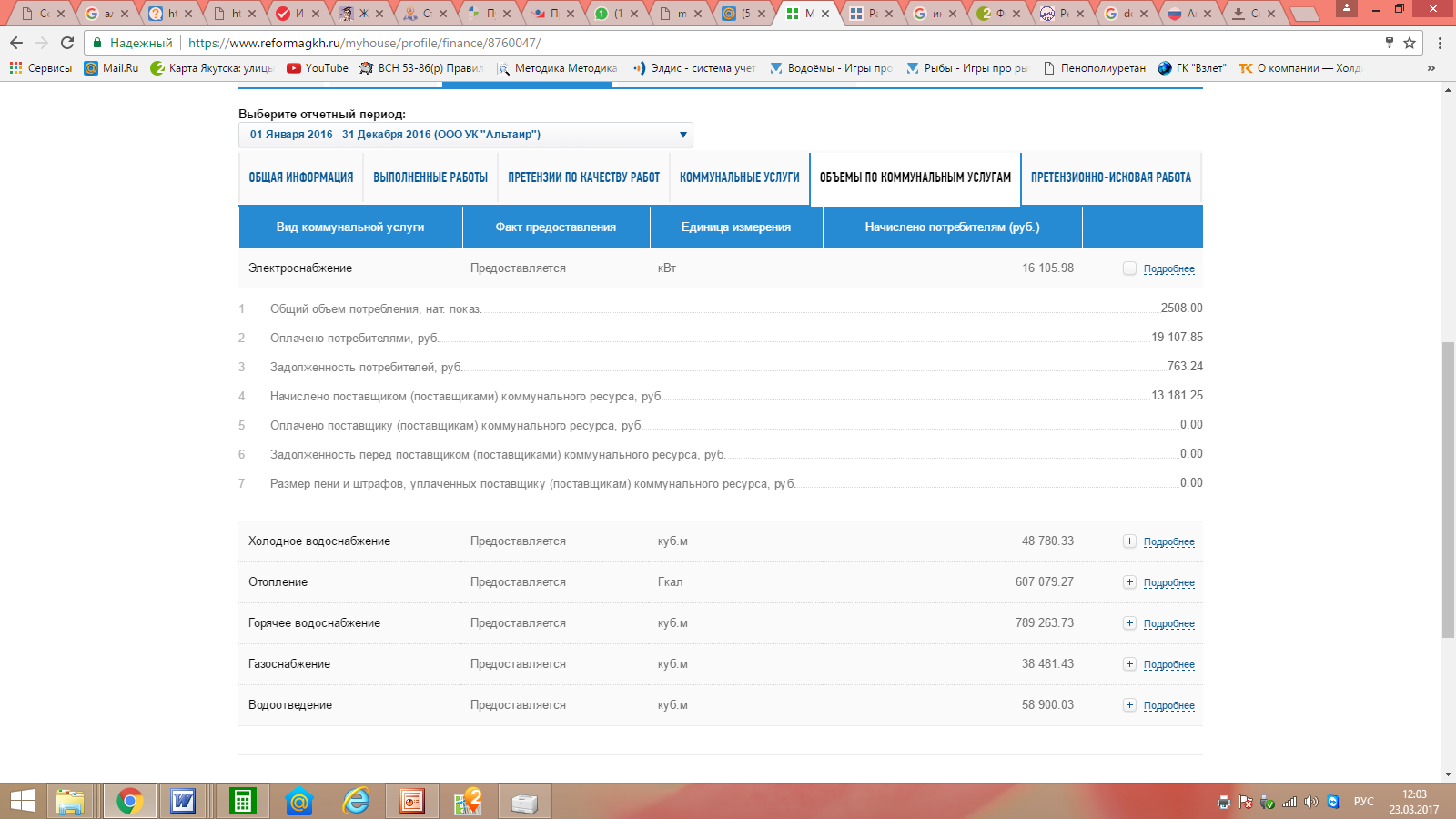 Отчет финансово-хозяйственной деятельности за 2016 год
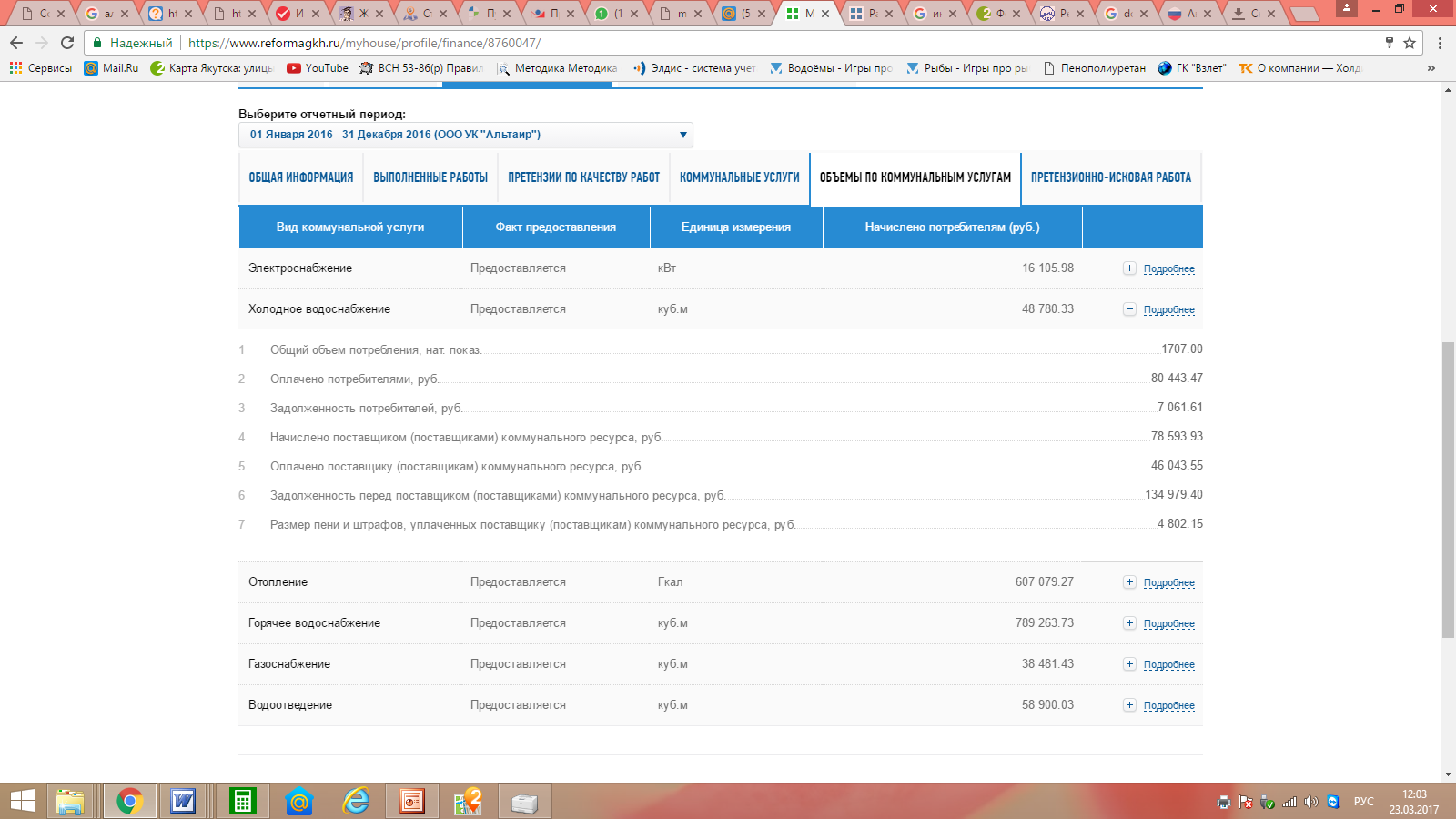 Отчет финансово-хозяйственной деятельности за 2016 год
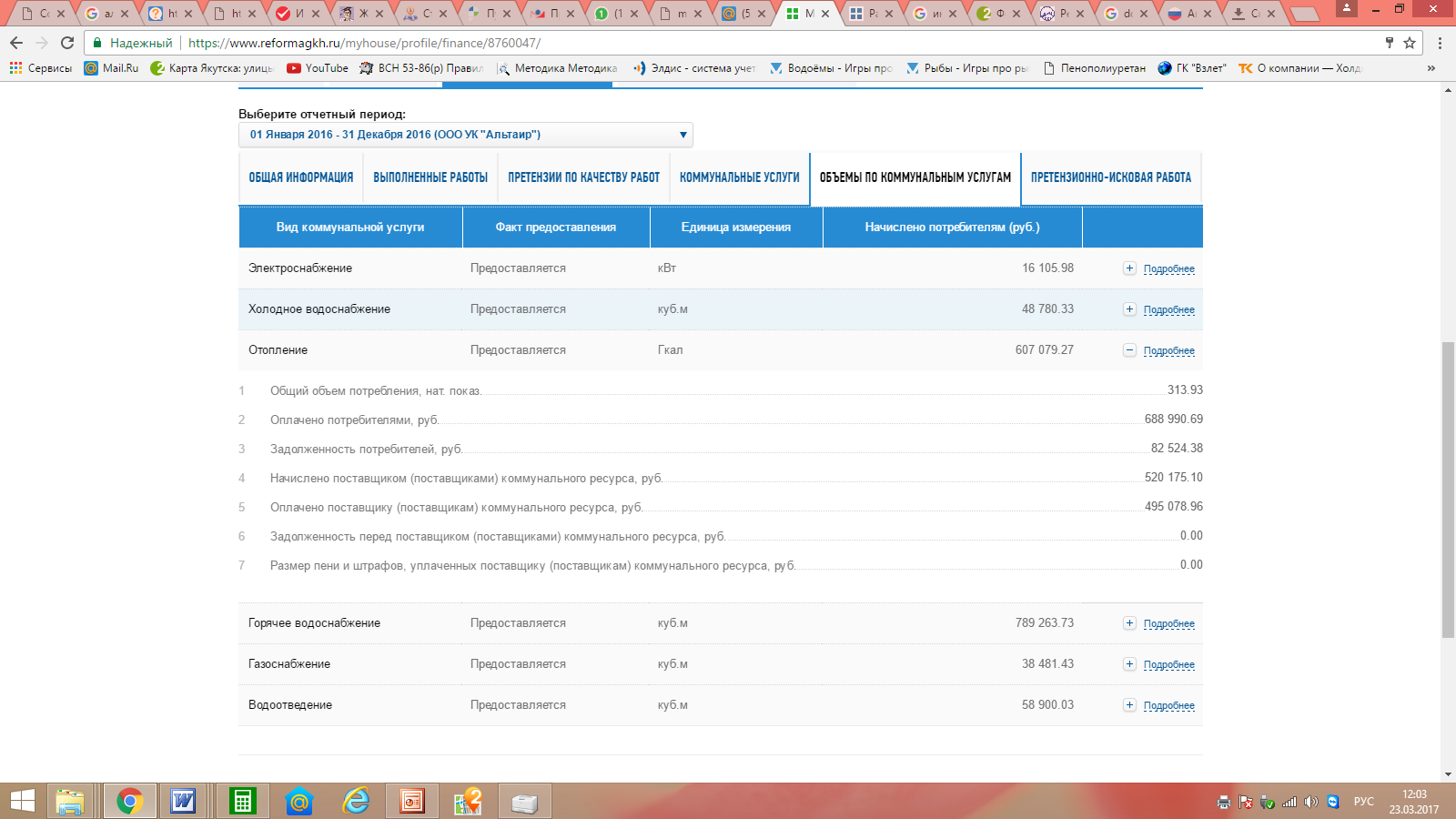 Отчет финансово-хозяйственной деятельности за 2016 год
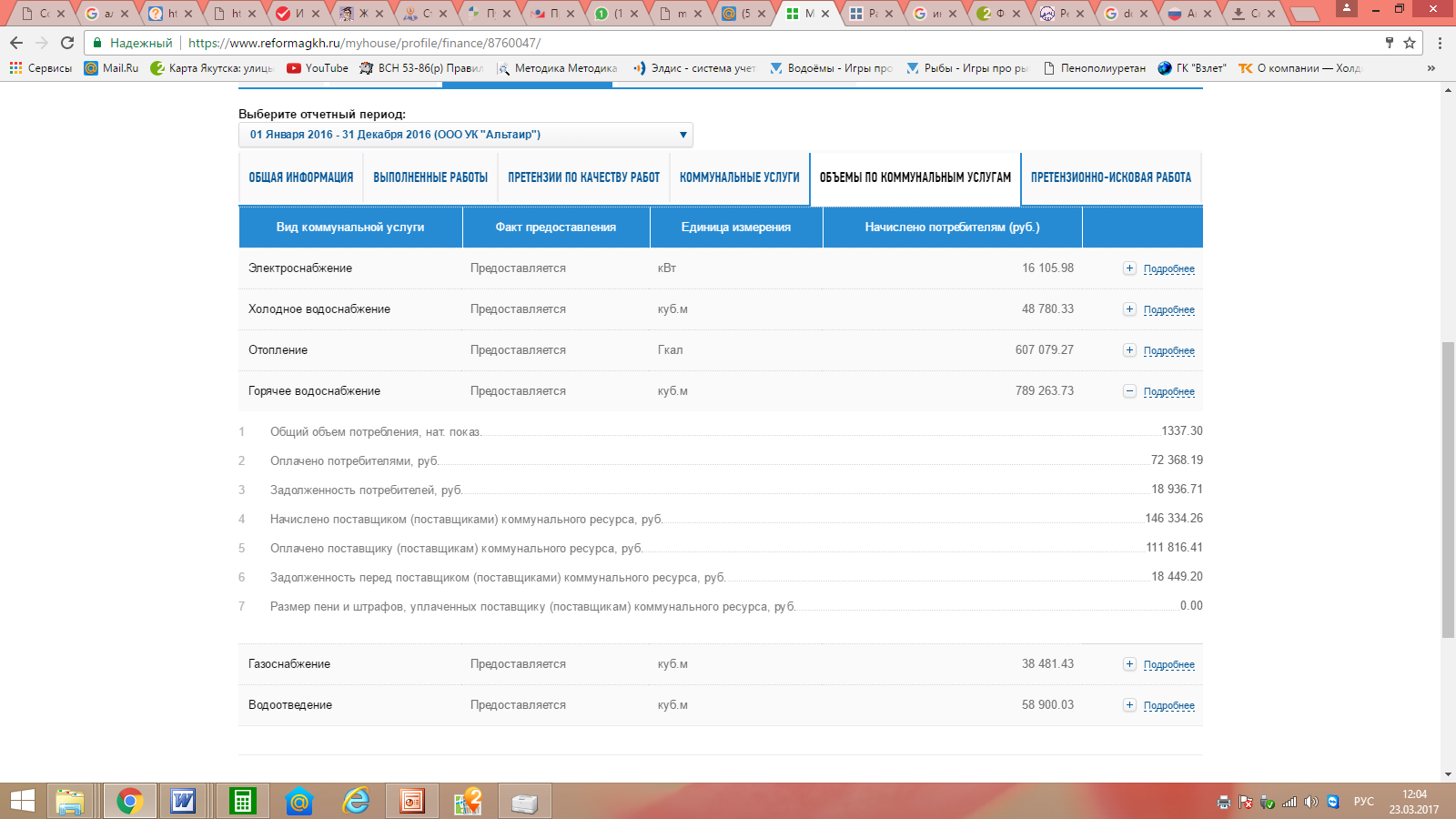 Отчет финансово-хозяйственной деятельности за 2016 год
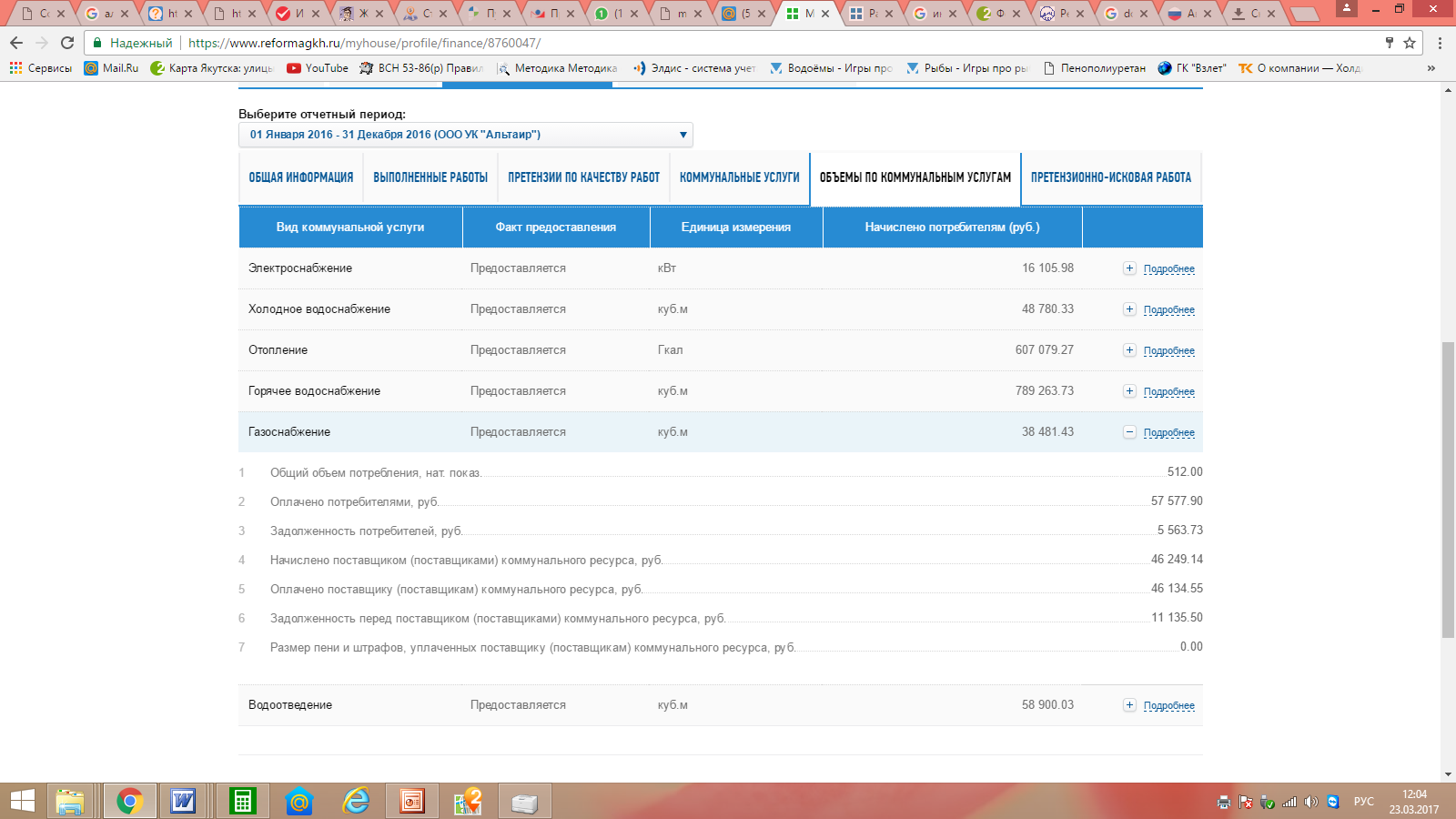 Отчет финансово-хозяйственной деятельности за 2016 год
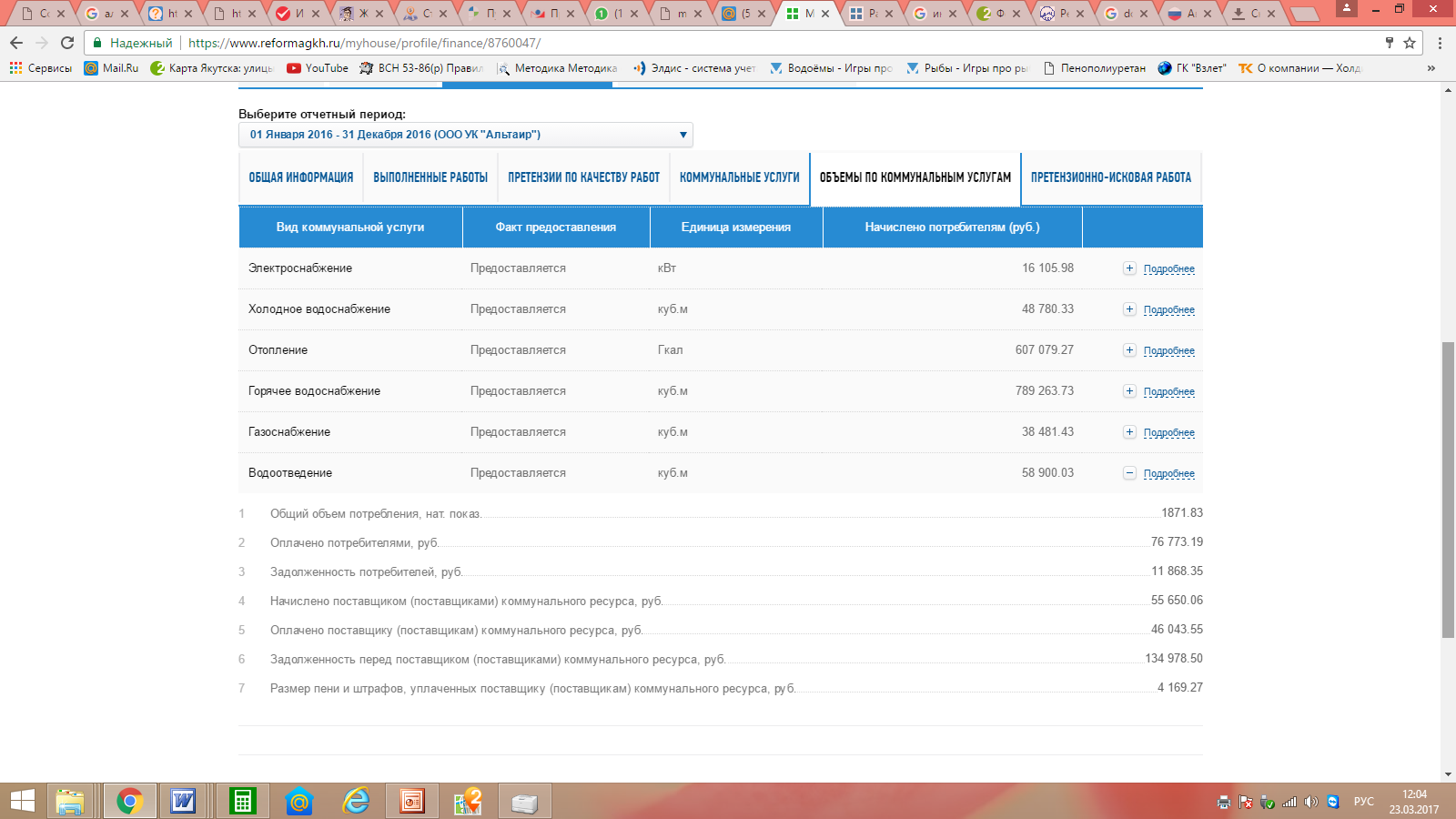